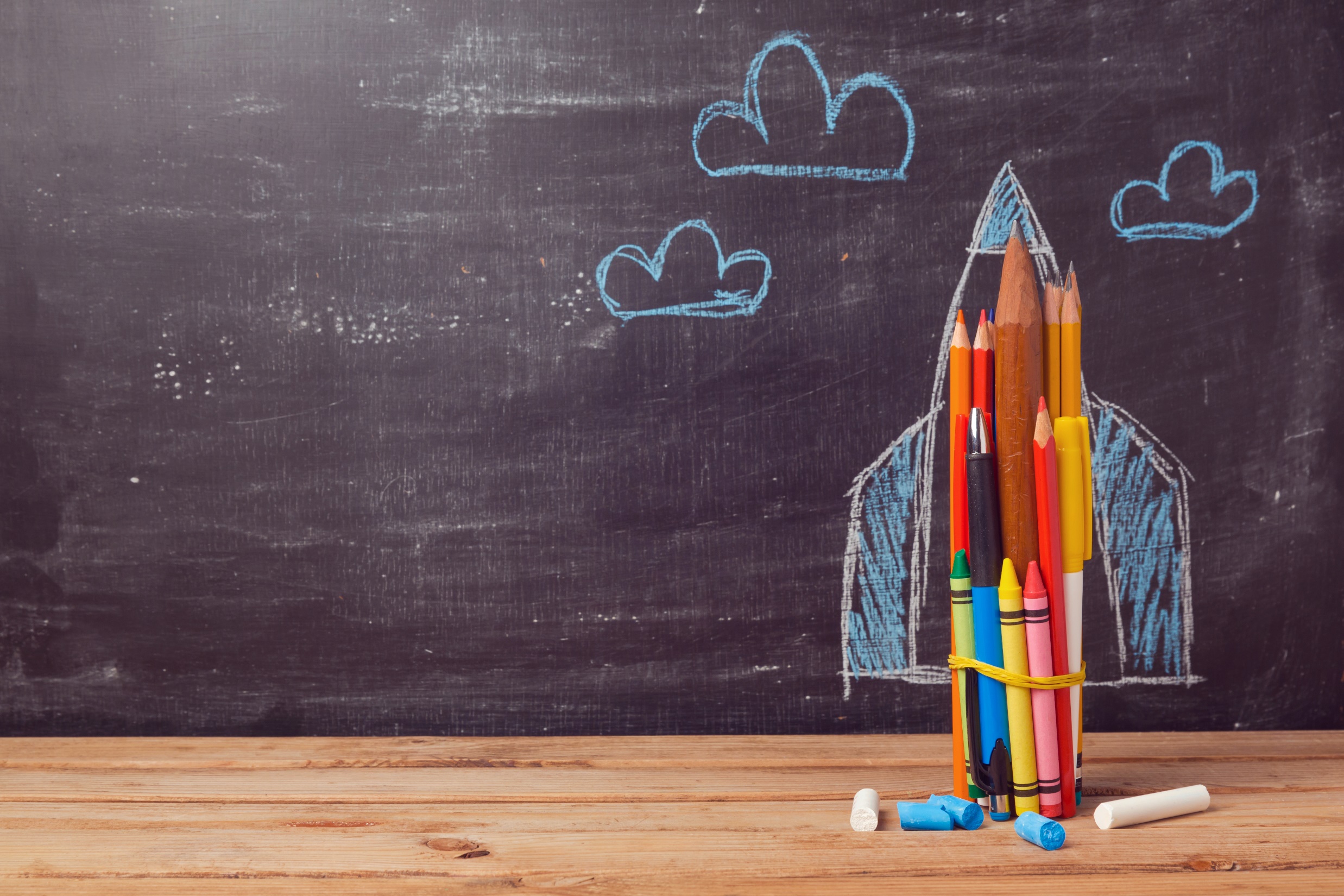 Формирование функциональной грамотности школьников на уроках математики
Учитель математики МОБУ СОШ «Муринский «ЦО №1» Мельник А. И.
НАЦИОНАЛЬНЫЙ ПРОЕКТ  «ОБРАЗОВАНИЕ»
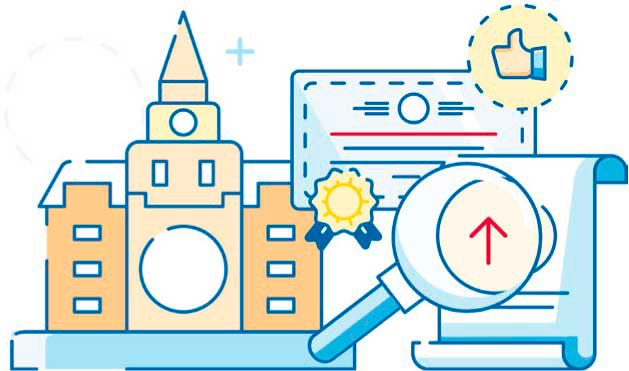 Национальный проект «Образование» – это инициатива, направленная на достижение двух ключевых целей*. 

обеспечение глобальной конкурентоспособности российского образования и вхождение Российской Федерации в число 10 ведущих стран мира по качеству общего образования. 

воспитание гармонично развитой и социально ответственной личности на основе духовно-нравственных ценностей народов Российской Федерации, исторических и национально-культурных традиций.
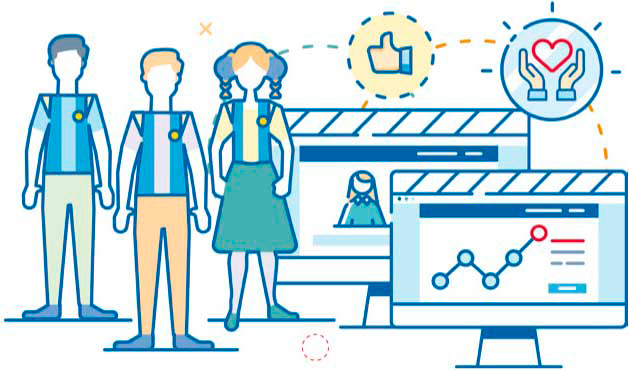 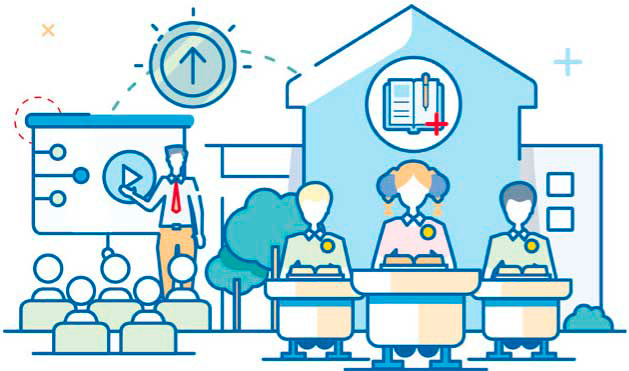 Сроки реализации: 01.01.2019 - 31.12.2024
2
*https://edu.gov.ru/national-project/
[Speaker Notes: Как известно, реализация проекта «Современная школа» предполагает внедрение новых методов и образовательных технологий – педагогических и информационных, – которые способствуют:
вовлечению учащихся в учебный процесс, повышению их мотивации,
получению прочных базовых знаний и умений,
формированию умения применять полученные знания в жизни на благо обществу.
Иными словами, современная школа – это такая школа, в которой широко используются практики развивающего обучения: 
создание учебных ситуаций, инициирующих учебную деятельность учащихся, мотивирующих их на учебную деятельность;
учение в общении (учебное сотрудничество), задания на работу в парах и малых группах;
поисковая активность – задания поискового характера, учебные исследования, проекты;
оценочная самостоятельность школьников, задания на само- и взаимооценку.
Все эти практики широко представлены в учебниках «Просвещения».]
Единая система оценки качества образования
НОВОЕ!
Общероссийская оценка по модели PISA*
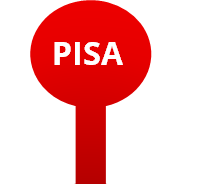 PISA
Государственная 
итоговая аттестация
ГИА
НИКО
Национальные исследования 
качества образования
МИ
ВПР
Всероссийские 
проверочные работы
Международные исследования
3
*Приказ МИНПРОСВЕЩЕНИЯ N 219, РОСОБРНАДЗОРА приказ N 590, от 06.05.2019
Структура измерительных материалов PISA
Ведущий компонент в 2021 г.
Креативное 
Мышление

Разрешение  проблем
Глобальные 
компетенции
Читательская 
грамотность
2009, 2018, 2027
Ведущий компонент в 2021 г.
Математическая
грамотность
2003, 2012, 2021
Естественно–научная
грамотность
2006, 2015, 2024
Ведущий компонент в 2024 г.
Финансовая
грамотность
4
Концептуальная рамка оценки функциональной грамотности в исследовании  PISA
Работать с информацией:

находить и извлекать,
осмысливать и оценивать,
интерпретировать
Типы текста
Естественно-научные предметы
Методология
Содержательная 
модель
Разделы математики
Формулировать, применять интерпретировать и оценивать результаты с позиций математики и реальной проблемы
Цели чтения
Мир индивидуума, социума,
образования и науки
БЛОК 
ЗАДАНИЙ
давать научные объяснения,
применять естественно-научные методы исследования, 
интерпретировать данные,  делать выводы
Контексты
или ситуации
Компетентностная
 модель
Здоровье, ресурсы
окружающая среда,
связь науки и технологии
Читательская грамотность
Естественно–научная грамотность
5
Математическая грамотность
Формируем функциональную грамотность
Эффективные педагогические практики:
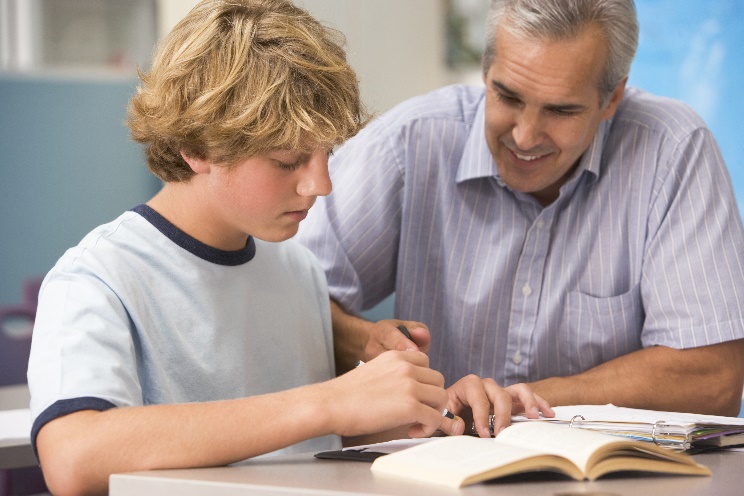 создание учебных ситуаций, инициирующих  учебную деятельность  учащихся, мотивирующих их на учебную деятельность и  проясняющих смыслы этой деятельности
учение в общении, или учебное сотрудничество, задания на работу в парах и малых группах
поисковая активность - задания поискового характера, учебные исследования, проекты
оценочная самостоятельность школьников, задания на само- и взаимооценку: приобретение опыта – кейсы, ролевые игры, диспуты, требующие разрешения проблем, принятия решений, позитивного поведения
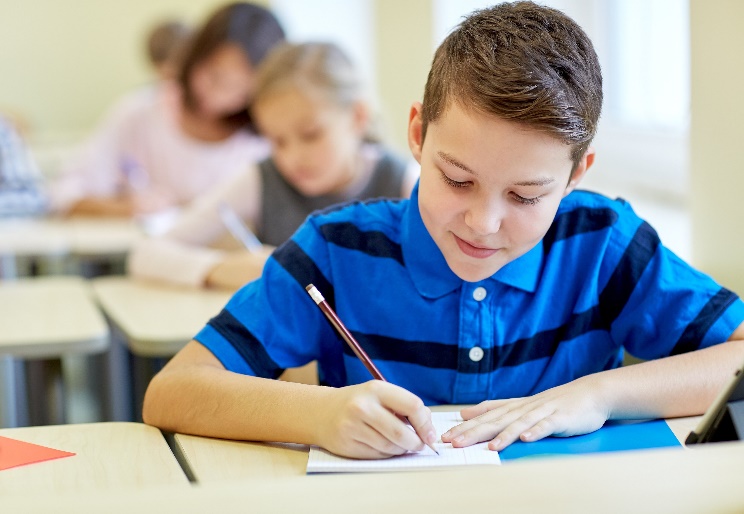 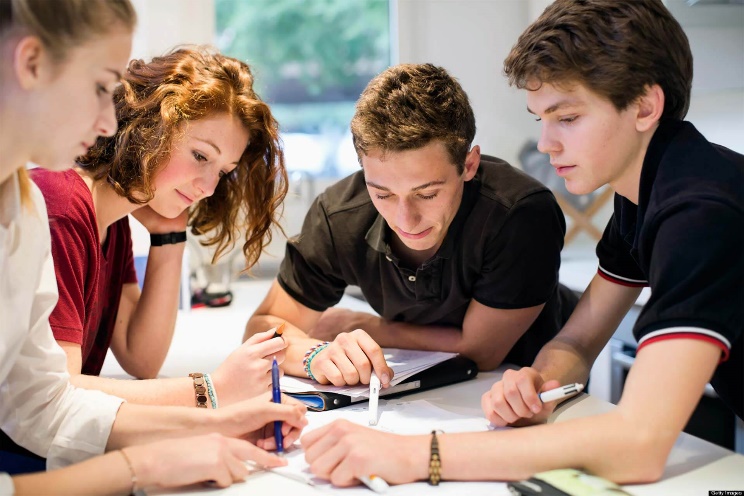 6
Под математической функциональной грамотностью следует подразумевать способность личности использовать приобретенные математические знания для решения задач в различных сферах
7
Учащиеся, овладевшие математической грамотностью, способны:
распознавать проблемы, которые возникают в окружающей действительности и могут быть решены средствами математики;
формулировать эти проблемы на языке математики;
решать проблемы, используя математические факты и методы;
анализировать использованные методы решения;
интерпретировать полученные результаты с учетом поставленной проблемы;
формулировать и записывать результаты решения.
8
Формы работы над задачей1. Работа над решённой задачей.2. Решение задач разными способами. 
3. Представление ситуации, описанной в задаче и её моделирование:а) с помощью отрезков; 
б) с помощью чертежа;
в) с помощью таблицы.
4. Разбивка текста задачи на значимые части. 5. Решение задач с недостающими или лишними данными.
9
Задания на развитие функциональной грамотности
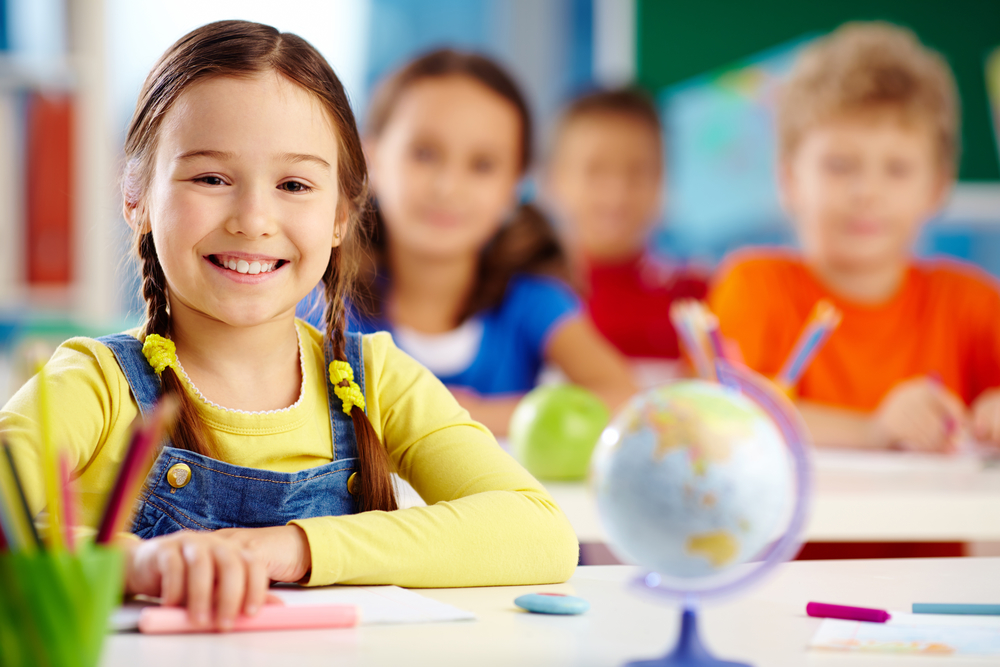 10
АНАЛИЗ ГРАФИКОВ, ДИАГРАММНа графике точками отмечена цена тонны меди на момент закрытия биржевых торгов во все рабочие дни с 3 по 18 марта 2018 г. По горизонтали указываются числа месяца, по вертикали — цена тонны меди в евро.Когда было выгодно совершить покупку меди?А) 3 марта;		Б) 13 марта;	В) 5 марта;		г) 4 марта;	д) 18 марта.
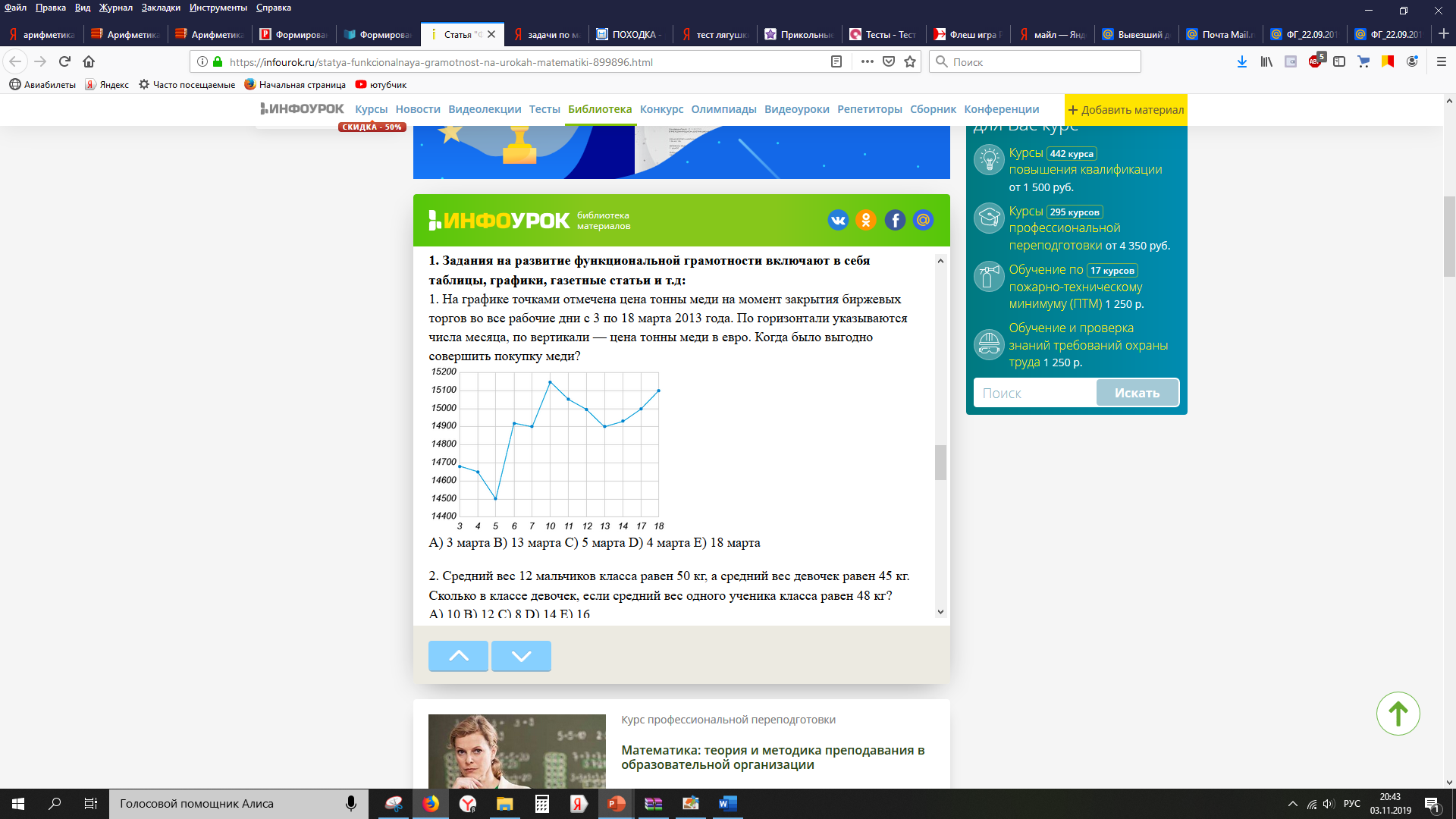 11
АНАЛИЗ ДИАГРАММ
На диаграмме представлены семь крупнейших по площади территории (в млн км2) стран мира. Какое из следующих утверждений неверно?
 
1) По площади территории второе место в мире занимает Канада.
2) Площадь территории Австралии составляет 7,7 млн км2.
3) Площадь Китая больше площади Канады.
4) Площадь США больше площади Бразилии на 1 млн км2.
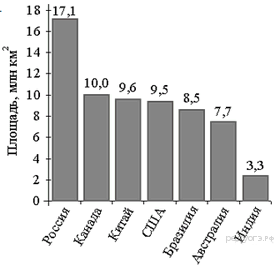 12
Выбор оптимального варианта
Бабушка, живущая в Краснодаре, отправила 1 сентября четыре посылки своим внукам, живущим в разных городах России. В таблице дано контрольное время в сутках, установленное для пересылки посылок наземным транспортом (без учёта дня приёма) между некоторыми городами России.
Какая из данных посылок не была доставлена вовремя?
В ответе укажите номер правильного варианта.
 
1) пункт назначения — Белгород, посылка доставлена 10 сентября
2) пункт назначения — Астрахань, посылка доставлена 12 сентября
3) пункт назначения — Барнаул, посылка доставлена 15 сентября
4) пункт назначения — Архангельск, посылка доставлена 11 сентября
13
01-05. Задачи с практическим содержанием «Шины»
14
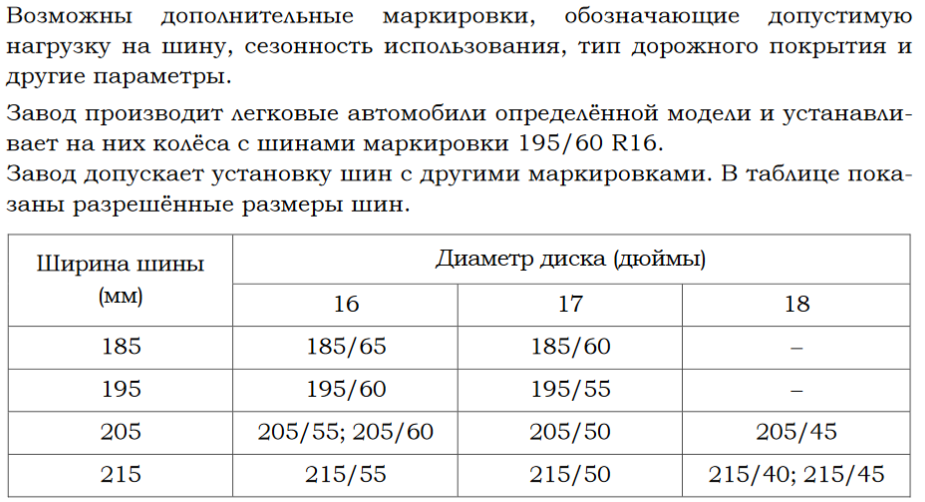 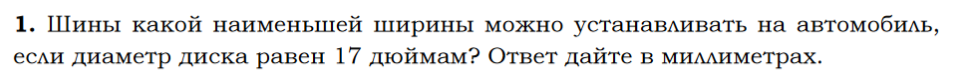 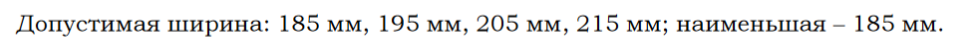 15
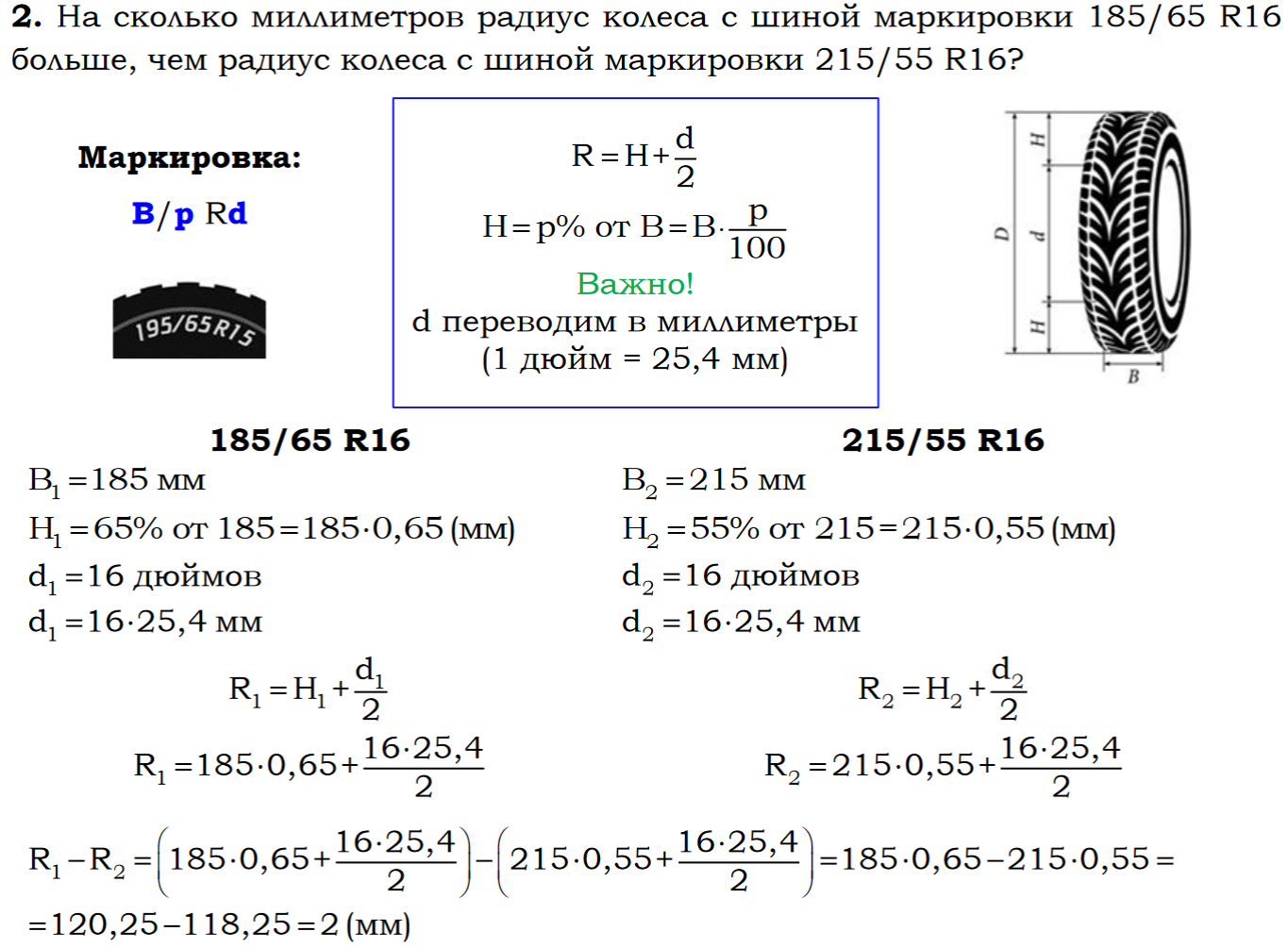 H
d
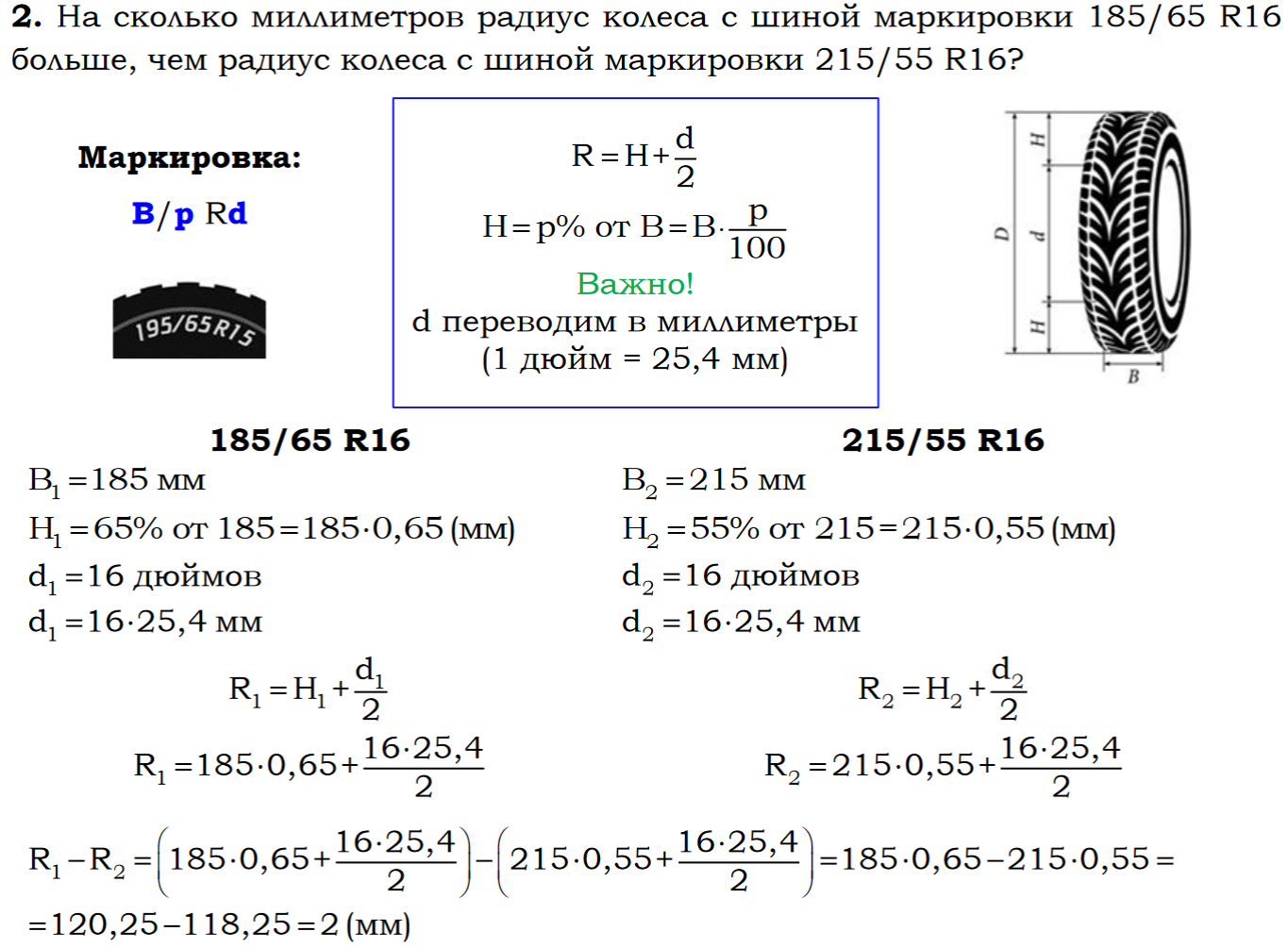 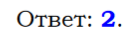 16
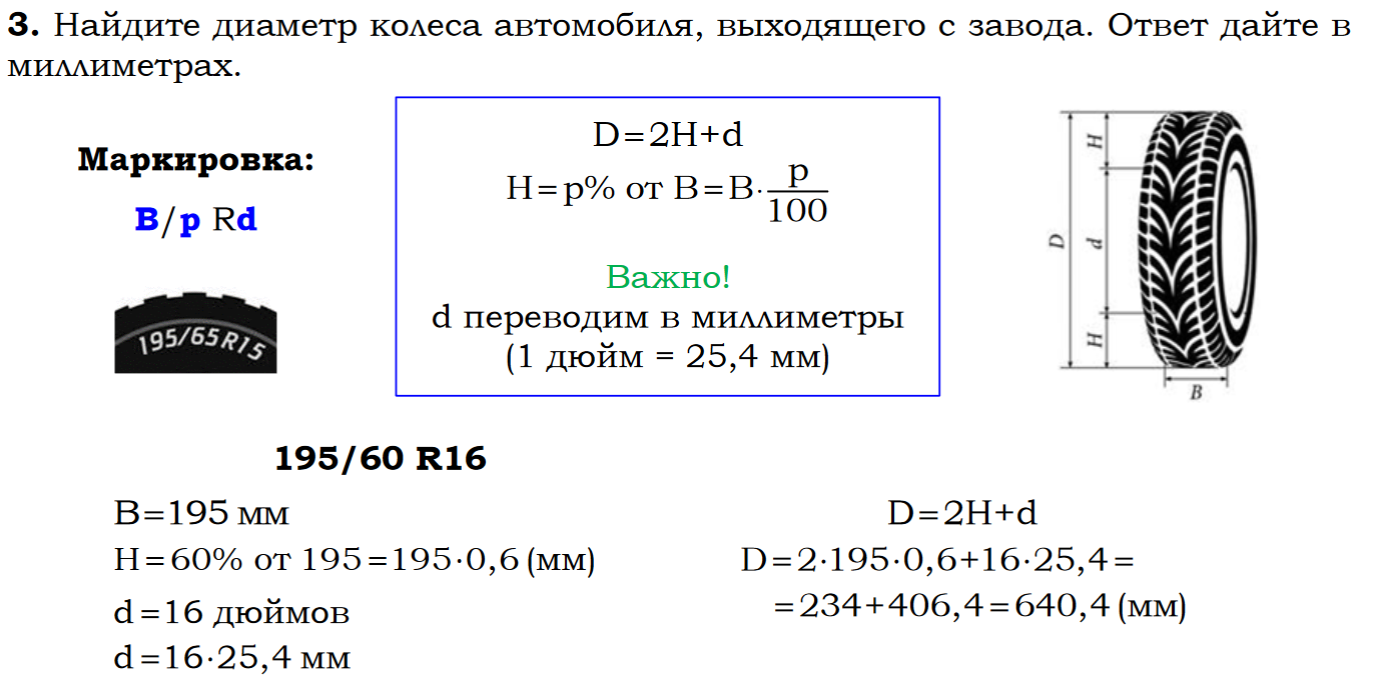 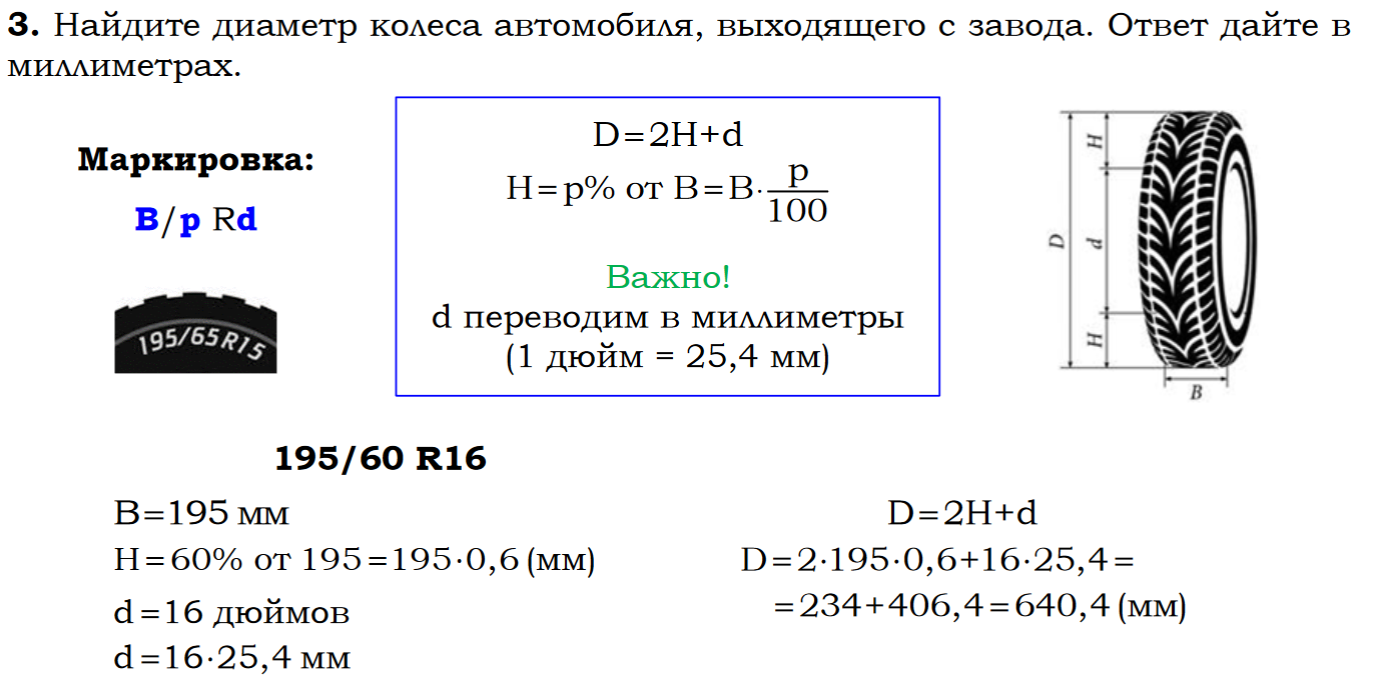 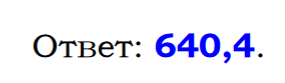 17
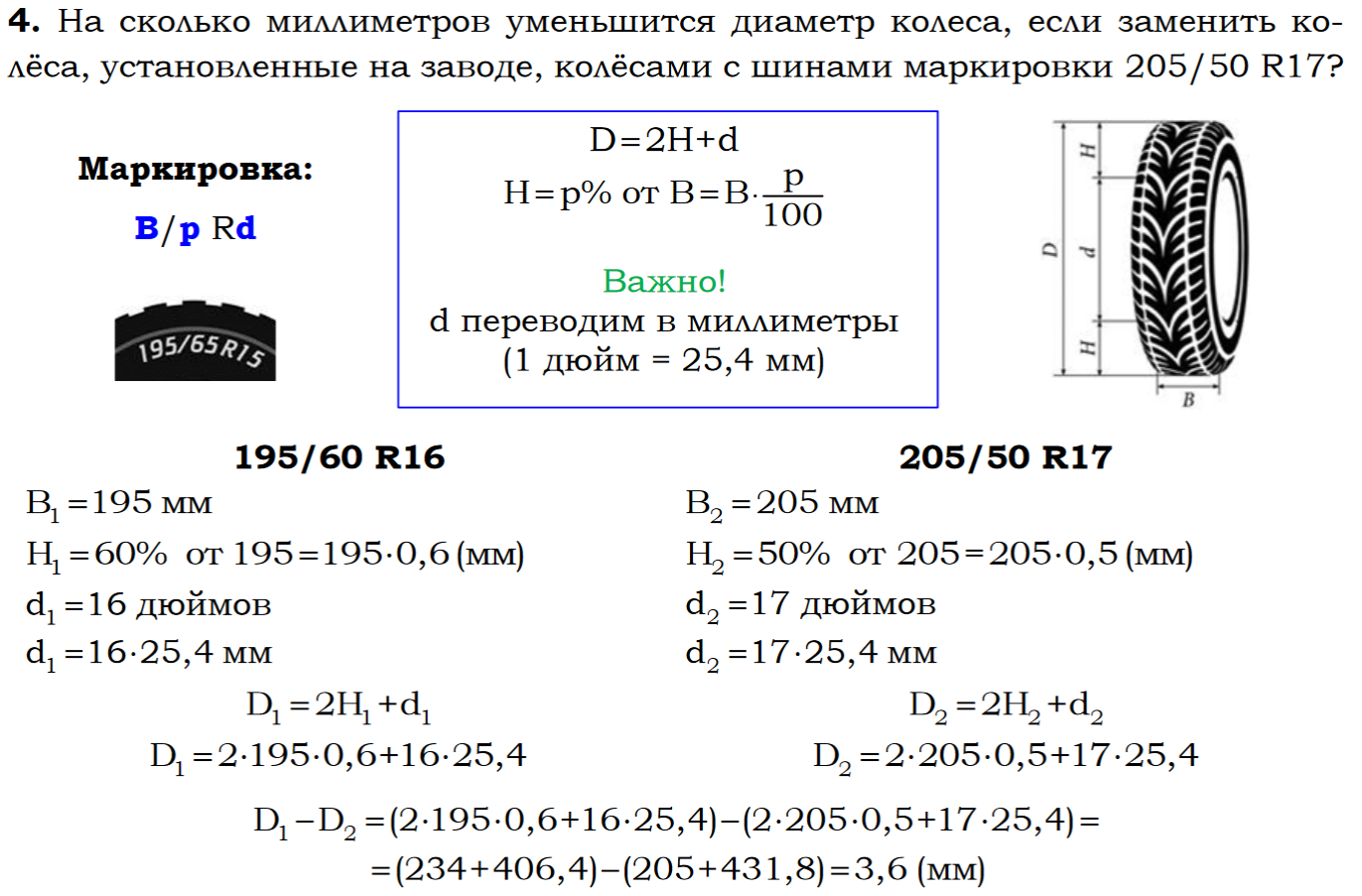 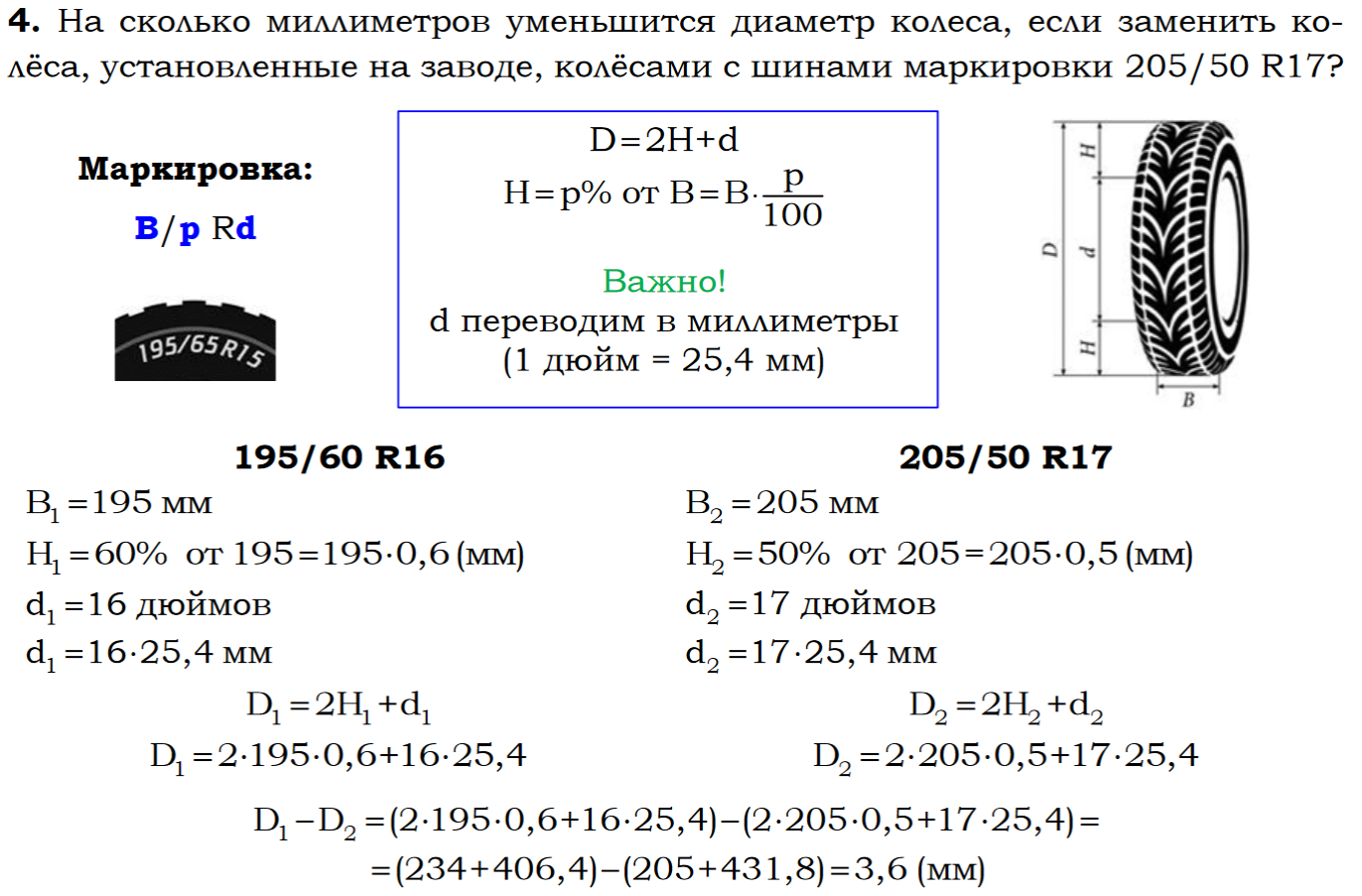 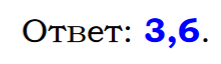 18
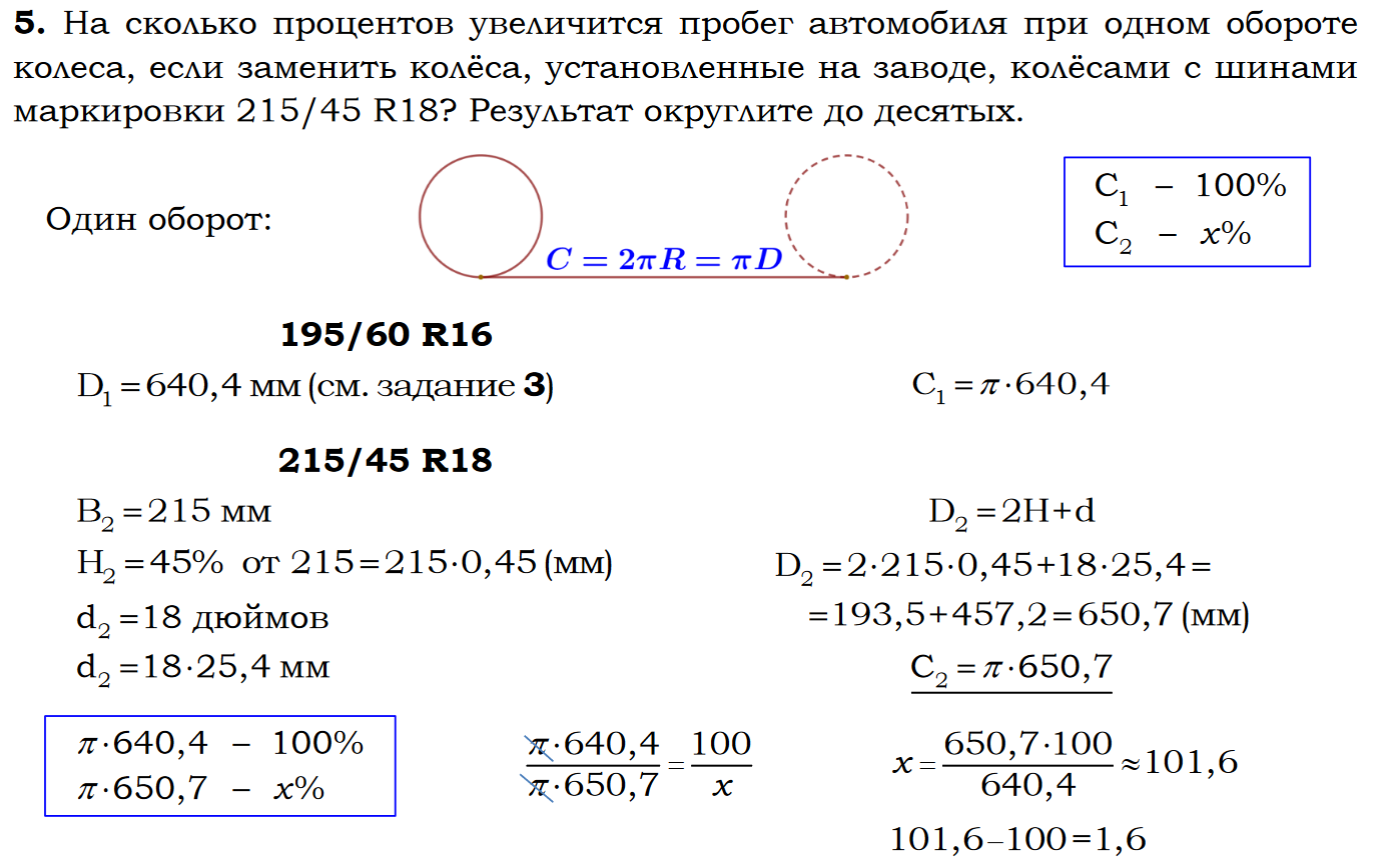 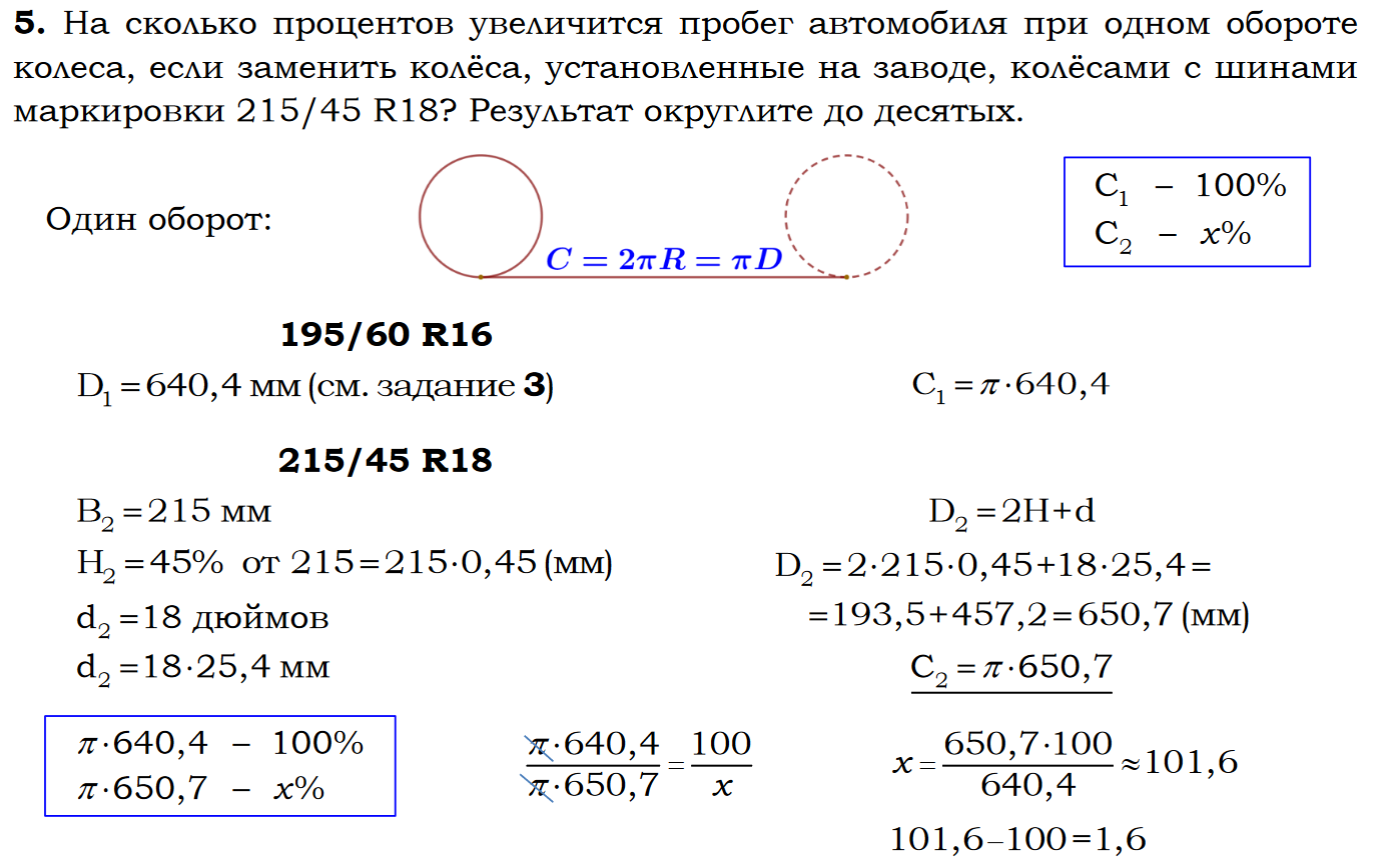 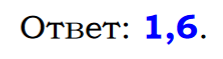 19
Функциональная грамотность в контексте национального проекта «Образование»
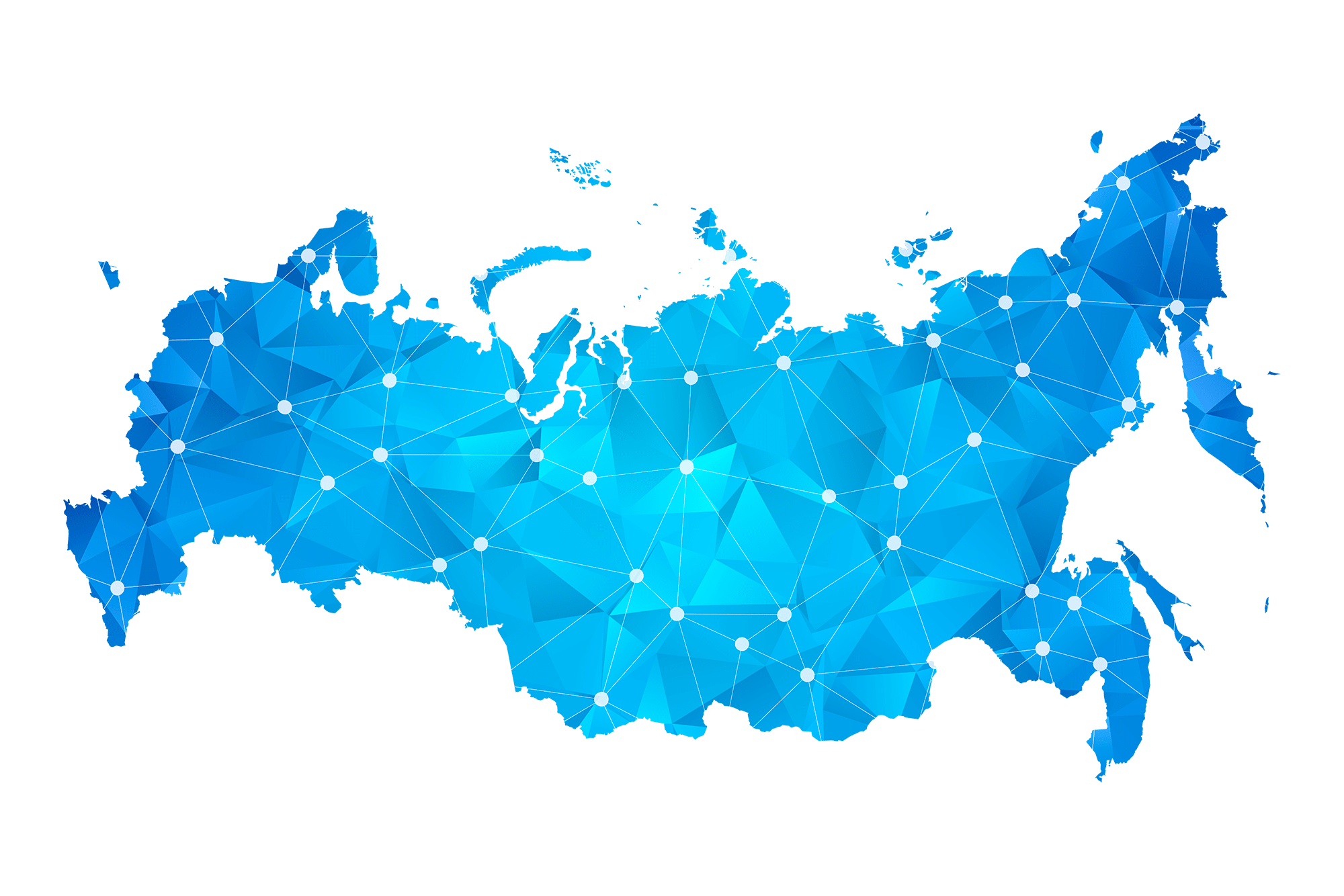 Формируя функциональную грамотность обучающихся, мы решаем задачи стратегического развития Российской Федерации:
усиление позиций Российской Федерации в глобальной конкуренции  путем развития человеческого потенциала как основного фактора экономического развития;

технологическое первенство на мировой арене, усиление роли инноваций в социально-экономическом развитии.
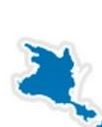 Функциональная грамотность – основа жизненной и профессиональной успешности выпускников!
19
[Speaker Notes: Издательством выпущен курс «Основы финансовой грамотности» коллектива авторов Российская экономическая школа. Он является составной частью учебно-методического комплекта по курсам «Обществознание» и «Экономика». Пособие содержит методические рекомендации по организации и проведению уроков. УМК прошёл предварительную экспертизу в Российской академии образования и может быть использован в образовательной программе среднего общего образования (8-9 класс).
УМК простым и ясным языком освещает вопросы:
Личное финансовое планирование, расходы и доходы семьи
Как сохранить и преумножить сбережения
Кредитование и возможные риски
Мобильные платежи и защита от мошенников
Страхование
Налоги
Пенсия
Защита от финансовых махинаций]
СПАСИБО ЗА ВНИМАНИЕ!
21